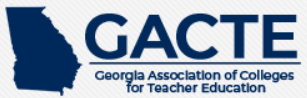 Georgia’s Teacher Pipeline Collaborative 
A Partnership Study Supported by:

The Georgia Association of Colleges for Teacher Education (GACTE)
The American Association of Colleges for Teacher Education (AACTE) 
The Professional Association of Georgia Educators 
(PAGE) 
The Georgia Association of Educators 
(GAE)
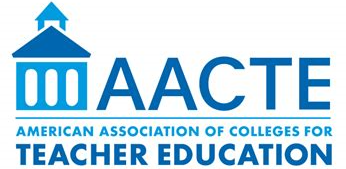 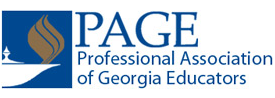 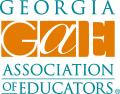 [Speaker Notes: Welcome and Introductions]
Overview

Prompted by several reports1 and discussions with educational leaders,  GACTE began  looking at the teacher pipeline in Georgia and receiving input on ways to increase teacher recruitment and retention. 
An initial meeting was held during a GACTE Conference where three main action items were identified including 
Elevate Teacher Voice in the school and in policy and legislation; 
Re-imagine induction and mentoring to increase the dignity and honor of the profession; and 
Raise the profile of teachers in Georgia. 
A second meeting sponsored by Kennesaw State University, brought the collaborative together to look at strategies from the first meeting and suggest potential action items.
[Speaker Notes: Joe to provide overview of first two meetings.]
First Meeting Invitees
Georgia Association of Colleges for Teacher Education, 
Professional Association of Georgia Educators, 	
Georgia Association of Educators, 
Georgia Partnership for Excellence in Education, 
University System of Georgia Educator Preparation and Policy, 
Georgia Department of Education Teacher and Leader Support and Development, 
Historically Black Colleges and Universities, 
Georgia Association of Teacher Educators, 
Governor’s Office of Student Achievement, 
Georgia Association of Independent Colleges of Teacher Education, 
The Georgia Professional Standards Commission Educator Preparation Division, 
Georgia Association of Educational Leaders, 
Georgia Educational Leadership Faculty Association, 
Georgia Power Community and Economic Development, 
Georgia Field Directors Association, 
Georgia Assessment Directors Association, 
Georgia School Counselors Association, 
Student Support Team Association of Georgia, 
Georgia Association of School Personnel Administrators, 
Georgia Association of Curriculum and Instruction Supervisors, 
Georgia Association of Elementary School Principals, 
Georgia Association of Middle School Principals, 
Georgia Association of Secondary School Principals, 
Georgia School Superintendent Association, 
Georgia House Education Committee Members and/or Chair, and 
Georgia Senate Education and Youth Committee Members and/or Chair.
[Speaker Notes: Joe: Note that all educational entities were invited to participate.]
What Next? Whose Voices Are Missing? 
GACTE sought support from AACTE to bring in two groups of teachers to receive input from the field. 
An AACTE State Chapter grant was awarded to help cover meeting expenses. 
The two teachers’ organizations--Professional Association of Georgia Educators and the Georgia Association of Educators—matched the AACTE grant.  Each organization selected up to 50 teachers each. Selection of diverse groups was a requirement. 
Teachers confirmed what was shared by the various groups earlier and provided new insight and suggestions.
A meeting was held with teacher candidates at the 2022 GACTE fall conference.
[Speaker Notes: Joe will discuss the need to bring in teachers’ voices. (Just administrators does not portray the bigger picture.) 
Seeking grant support and match from teacher’s unions.]
Now What for Data Rich Partners—Time for Action 
From the meetings, two strands that require immediate attention were identified:
Teachers Dropout (lack of support, lack of acceptance as professionals, spotty support for pre-service and induction support, funding for teachers and classroom expenses, perceived and real safety issues)
In-service Teachers Discourage Students from Entering the Profession
Actions to Address Issues:
Paid Internship (addresses teacher professionalism, funding for teacher candidates, teacher shortage areas)
State of the State Survey 
Bill to Support Paid Internships 
Longitudinal study of pre-service teachers initiated by GACTE Research Committee  
GACTE partnership with PAGE and GAE for “Day on the Hill” activities.  Education candidates are present as Student Ambassadors
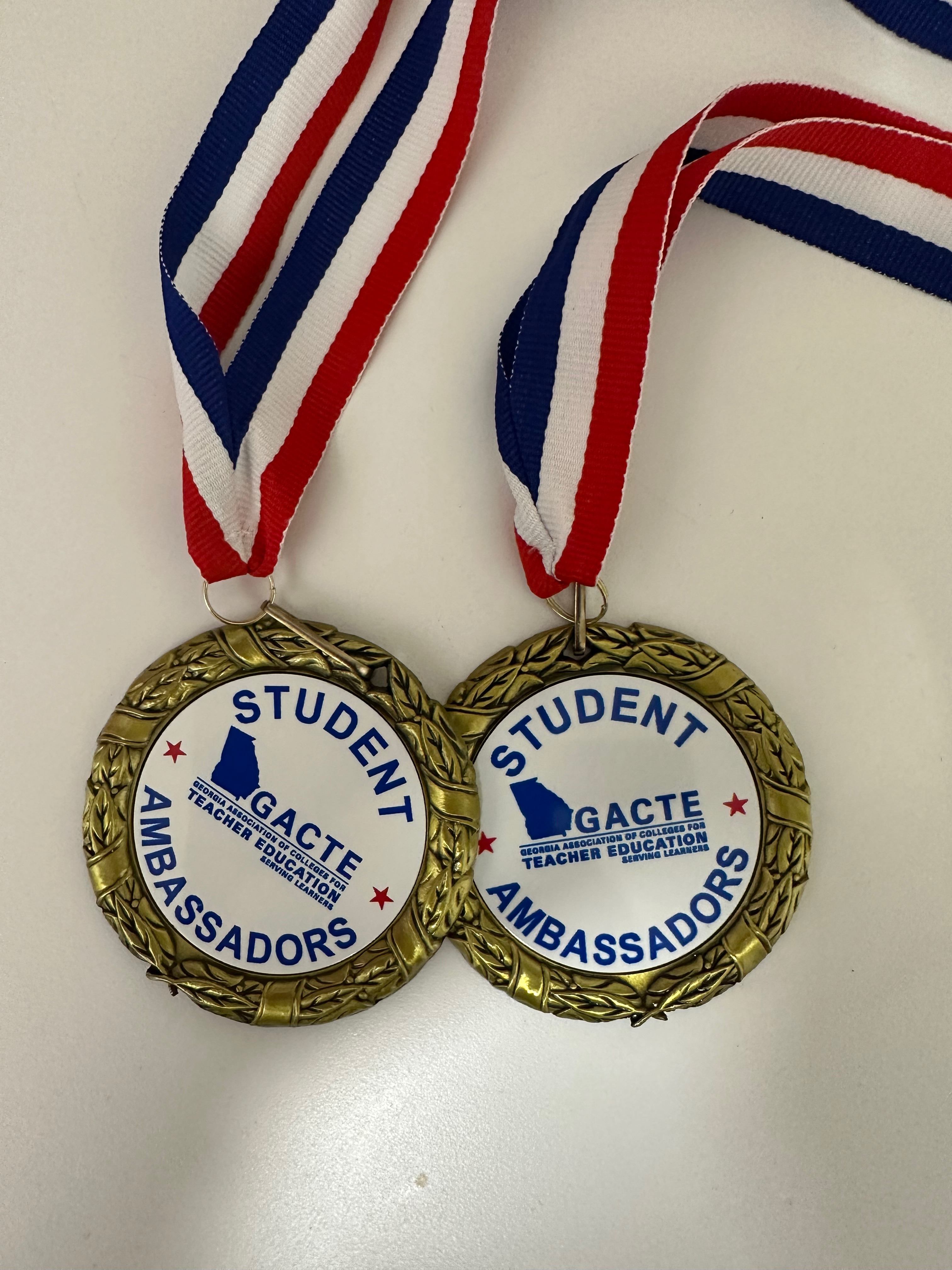 Time for Action Continued…….

Need Power Partners Outside Education 
Two GACTE representatives working with The Georgia Partnership for Excellence in Education (GPEE) representatives, in the area of teacher pipeline, to develop a ten-year plan that will be provided to the state legislature.

Seek ways to use the Teacher Voice data in the GPEE Plan.
[Speaker Notes: Cindi to discuss the State of the State and her work with GPEE.]
Diving into the Data
The researchers looked at the data through a PESTLE analysis consistent with the AASPA approach.2 
Political – How do the Georgia policies affect the pipeline?
Economic – What economic factors contribute to increased shortages?
Sociocultural – What social, demographic, and cultural factors affect teachers’ reasons for going into or staying in the profession?
Technological – Are there technological factors that need to be addressed to help attract, train, and retain teachers?
Legal – How is current and proposed legislation affecting the compliance issues related to teaching?
Environmental – Are there local, regional, or statewide environmental factors that make it hard to attract teachers?
[Speaker Notes: Joe to provide PESTLE overview and why this approach was taken.]
PESTLE
PESTLE analysis is a framework used to analyze the macro-environmental factors that may affect a business or industry. 
This PESTLE analysis included the following steps:
Gather data from the various groups (association leaders, teachers, preservice teachers, and others)
Arrange the data into the appropriate PESTLE grouping
Look for trends and summarize the data
Identify what various groups or agencies can do based on the data
The completed PESTLE analysis is then used to gain a comprehensive understanding of the situation in order to make informed and strategic decisions going forward.
[Speaker Notes: Joe to discuss]
PESTLE – Political

Political factors in PESTLE analysis refer to the impact of government policies and regulations on a business or industry.

It can involve things like:
The teaching of sensitive topics 
A mismatch between what the state things a local unit needs and what they really need
Changing federal, state, and local control
Political uncertainty with federal, state, and local election cycles
Allocation of funding and equitable/inequitable funding formulas
Political promises during election cycles that are never realized
Fiscal policies and restrictive use of funds
[Speaker Notes: Joe to discuss]
PESTLE – Economic

Economic factors analysis refer to the impact of economic conditions 
	on a business or industry. 

These factors can include things like: 
The cost of a teacher prep program to the individual and the institution
Teacher salaries compared to other professions and locations in the state
Lack of options for career changers without a bachelor’s degree
Availability of paid internships
Inflation versus salary increases
The overall labor market and availability of potential candidates.
Lack of a reasonable career trajectory
[Speaker Notes: Joe to discuss]
PESTLE - Social
Social factors in PESTLE analysis refer to the impact of cultural and demographic factors on a business or industry. 

These factors can include things like:
Negative media and social media coverage
Population growth in particular areas
Community demographics such as a change in refugee status, SES, race, ethnicity, special education numbers, age of the population, and cultural values 
Availability of social outlets and shopping; remote to city centers
Social-Emotional and mental health status of students
Lack of teacher autonomy
Poor leadership at the board, district, or school level
[Speaker Notes: Joe to discuss]
PESTLE - Technological
Technological factors in PESTLE analysis refer to the impact of technological developments on a business or industry. 

These factors can include things like:
Increased use of technology without proper professional development
Use of technology to increase number of students served per teacher
Increased virtual education options
Overwhelming data collection with little synthesis or effective use of data
Emerging technologies that affect teaching such as artificial intelligence.
Variances in broadband capabilities
[Speaker Notes: Joe to discuss]
PESTLE – Legal

Legal factors in PESTLE analysis refer to the impact of laws 
	and regulations on a business or industry. 

These factors can include things like:
Pandemic and other policies
District policies related to sick and personal time
Restrictions on reemployment after retirement
Variations in licensure requirements and maintaining certification
Unfunded mandates
Mandated high-stakes testing requirements for all students
Variations in approved preparation programs (alternative certification programs, MAT programs, full certification programs)
[Speaker Notes: Joe to discuss]
PESTLE – Environmental

Environmental factors in PESTLE analysis refer to the impact of 
	environmental issues on a business or industry. 

These factors can include things like:
Concerns over school safety
Physical conditions of the school or classroom and infrastructure issues
Poor working conditions
Lack of needed equipment, supplies, or resources
Geographical location (near family, near beaches or mountains, etc.)
Cleanliness of the work environment
Nearby industry and community partners to support the schools
Homeless or refugee areas near the school
[Speaker Notes: Joe to discuss]
Feedback from Teachers 
Political Data
Politics related to testing
Give teachers the ability to lobby without punishment
Many politicians have no educational experience
Prefer legislatures that have been a parent of public-school students and/or 
former educator 
Education Committee legislators should attend state board meeting
Strong teachers’ unions/collective bargaining
Legislators serve/volunteer in schools in order to make more informed decisions/laws
Teachers have more political input
Value teachers’ voices by actually ‘doing’ what teachers suggest
Bring schools to legislature (Education Committee Meeting) and create flexible forums
Ambassadors should be educators (press is good, but…) 
Support from PSC and school boards, benchmark other state programs and Colleges of Education
Bring stakeholders into the schools
[Speaker Notes: Joe to give overview. 
Politically, teachers feel that they do not have a voice, especially when policies are developed. They also feel that representatives do not really understand their work and challenges.]
Political Data Continued…
Higher education is reluctant to change in some ways
Professors/deans should have round table talks with teachers
Coach who teaches vs. Teacher who coaches
Politics stand in the way of true diversity
Large classroom factory-like teaching
School systems out of touch with local school bodies
Parents are given unequal power even when it’s wheeled unfairly against teachers 
that are doing their job well
The teacher shortage is happening because of a lack of understanding about the 
        importance of an effective teacher or effective teaching in our society
Fear of observation process as related to job security
Politicians and board members meet with principals and teachers and tour schools in
         various districts to make their own decisions; put teachers on school board
Stop hiring friends and family to be leaders
[Speaker Notes: School Boards and Higher Education can also appear to be out of touch.]
Political Data Continued…
Get rid of red tape busy work to become a teacher. If a natural teacher, there 
	should be a quicker pathway with less busy work
Stop seeking “yes” people to be leaders
Include teachers in key decisions at state level 
Expectations for parents should be raised
Parents attend school with students periodically 
State mandated uninterrupted planning time, to collaborate with other teachers
Teacher burnout: why hasn't the action plan been implemented? What happened to it?
Remove politics from assignments 
Summer policy institute 
Do not grow bureaucracy 
How do preservice teachers know about advocacy? What are they advocating for?
[Speaker Notes: Teachers are also experiencing burnout. They are also unhappy with politics creeping into their curriculum (e.g. divisive concepts bills).]
Feedback from Teachers Continued….. 
Economic Data
Teacher benefits aren’t explained enough
Low wages/lack of advancement
Noncompetitive salaries, economic condition has to be priority; salary does not keep up with inflation
Lack of resources
Pay teachers enough so that they don’t have to work extra jobs to take care of their families
Better pay and compensation that equals training and experience
Compensation (and time) for non-instructional clubs and activities
Free education – teacher colleges with two years of study and two years of in-classroom training
Q.B.E. and Georgia Lottery – redo formula, Reduce class sizes (1:40 is horrible), hire more teachers
Increase cost of living pay, have built in COLA
Pay extra for work/duties
Reappropriate lottery money
Tax breaks for teachers
[Speaker Notes: Joe to overview
Teachers feel that their pay is not sufficient due to cost of living increases. A big part is that they are not being paid for all the extras they do daily.]
Economic Data Continued…
Legalize marijuana to support teachers
Tuition reimbursement, better retirement/benefits, support for childcare
Budget for supplies and materials
Ability to advance outside of being in administration
Unfair compensation for extra work (example: coaching, club sponsor, running prom, etc.)
Ineffective pay raise opportunities (non-merit; terrible teachers with a PhD gets more pay/recognition than one with a master’s and is effective), additional pay for quality teachers
Increase funding for field trips/enrichment
More than 3 personal days a year
Pay new teachers during internship
Free lunch at school for educators
Paid covid leave
Bonus money
[Speaker Notes: There are related issues such as limits on saving up sick leave days or additional personal days.]
Economic Data Continued…
Very stressful for low pay
Sponsor 5-year vacation incentive during school year using own days
Incentives for teachers with disabilities
Incentives for teachers of color
Always have to take more classes to get extra pay
Option of higher pay for lower retirement 
Pay back student loans after a specified number of years 
No motivation to stay, improve when everyone is paid similarly, only some are recognized/rewarded
Incentives for endorsements (gifted, reading, math, science, social studies, ESOL, national board certification)
Retention bonus to stay in classroom
Benefits=retention 
Earmark funding for mentoring programs
[Speaker Notes: We need to have incentives for attracting teachers in rural areas, diverse teachers, teachers to serve in hard to fill positions, etc. New teachers need strong mentoring if they are going to stay in the profession.]
Feedback from Teachers Continued….. 
Social Data
Teaching is not respected profession/lack of public relations
Change our teaching to meet cultural needs
Parent and family (home to school connections)
Make teachers feel successful at all levels
I already recommend teaching as a career
Show students you love them and the job you do everyday
Correct negative misunderstanding about schools
More positive teacher representation in media
Have complete buy-in and cooperation from all stakeholders working to make education better
Teachers need to see success of their hard work
Better comprehensive training and college programs (structured and hands-on in different environments; culturally responsive teaching
Cultural awareness and resources for it
Parents perceptions of the classroom
[Speaker Notes: Socially, teaching is not seen as something young adults should go into as a career. Many generational career teachers are discouraging their own children from going into the profession.]
Social Data Continued…
Why is the teacher shortage happening? Lack of true understanding of profession 
	versus how it’s perceived
Public perception that you are “just a teacher”
Focus on service and making a difference in the world
To recommend teaching to another person, I focus on the benefits of impacting learning on students
Seeing the lightbulbs going off in your students; the “Aha!” moment
Champion respect for teachers like veterans
Recognition for teaching and learning, not for your friends of attention
Share educational growth with more than administrators
Bring back fun, not everything has to be attached to a standard 
Teachers need to be valued as professional 
Understanding education issues 
Community perceptions
Stakeholders to listen to teachers
[Speaker Notes: Teachers need positive media and some champions for their profession.]
Social Data Continued…
Military support students, parents, teachers
Parent education on good parenting
Safe to speak up. What's best for the kids
Retirement TRS needs to be advertised and support more, before end of years
It is a rewarding career 
Grew up in a community of teachers
A stable career choice
My pre-k teacher changed my life
Disrespect from parents and community 
Diversify the path to advancement
Colleges should place students in their communities
Coordinate and share messaging
Advocacy/DEI/Inclusion
[Speaker Notes: We do not do a good job of promoting the profession (benefits, retirement, etc.).]
Feedback from Teachers Continued….. 
Technological Data
State-paid software that makes our jobs easier: not just “pretty lesson” software (i.e. ISS schedulers so I don’t get 35 emails a day)
Promote less stressful environment for teachers
Auto email responses, etc. 
Cell phones contribute to poor behavior
Scripted education
No eLearning half days
Teacher input for scripted computer programs
Subs for planning or data review
Time to implement ideas based on data
Less data collection
Accountability for online teaching degrees
[Speaker Notes: Joe to present
The Covid response showed that eLearning can be used but it can also be abused. Prepackaged software solutions are not always the best way to learn.]
Feedback from Teachers Continued….. 
Legal Data
Accountability for public funds at all recipient schools
Lack of parent/ community accountability, hold students more accountable/teaching is not a customer service field
Policies that promote better work-life balance
Carry out consequences for behavior and rule breaking at administrative level
Involve frontline educators early in legislative creative process
Force district to build in time and not add on later
Changes to the PSC
More educator voice in decision making (local, state and federal)
Legislative communications
Restructure GACE requirements
Most people in higher-up decision-making positions have no educational prep background which equals unrealistic policies implemented
[Speaker Notes: Joe to Present
Accountability may be lacking at all levels, including parents. Policies are being developed that have no educator input.]
Legal Data Continued…

Waivers to override rules
GACE needs to include questions/items that require answers about your modus operandi in a given situation
Less mandated testing
Meet with lawmakers to share voice as a teacher
A unified state-wide policy on a mentor program that does not add more responsibility
Legal protection
[Speaker Notes: In addition to policies such as charter districts, there is a need for targeted waivers. For example, in higher education, they should be able to set admission policies, not the PSC. Output is more important than input.]
Feedback from Teachers Continued….. 
Environmental Data
Safety/school safety plan not reflection of teachers and students
Classroom sizes are overcrowded
Work life balance is not beneficial to teachers, excessive workload – outside of contractual hours
Teacher prep doesn’t match current realities
Curriculum – lack of teacher control
Lack of respect/support from students/community/administration
Student behavior/lack of consequence
Non-academic responsibilities
Teacher program requirements
Duties outside professional scope
Expectations outside of contracted hours 
Less focus on standardized test
Early exposure to the field/ qualified teachers
Relevant professional developments
Privatization of education hurts public education
[Speaker Notes: Joe to present
The classroom environment is contributing to further teacher burnout. Large class sizes, lack of support for behavioral issues, and little support for new teachers make the work difficult and stressful.]
Environmental Data Continued…
Ineffective and out of touch administrators
TKES needs to be overhauled
Give teachers flexible schedule to complete their duties
Flexible schedules that allow family time
Opportunities for professional development that is actually relevant and wanted
Provide time to mentor future teachers
Show high school students on paper what a pension is and how it supports them
Ability for teachers to make instructional decisions that are best for students
Change the curriculum, make it flexible to use outdoor spaces/time to create
Personalize education at the local level (community engagement and partnerships; student training; real life learning)
Classroom behavior and mental health issues are on the rise
[Speaker Notes: Teachers should be able to make instructional decisions and have curricular flexibility.]
Environmental Data Continued…
No respect for the support staff who often had to step in the classroom to assist when teacher is out
Disrespectful administrators
No time to meet and discuss regularly regarding issues and concerns at schools
Students need other types of learning in middle school. For instance, start a mechanics class introduction so more students and teachers will mirror life.
Bring back zeroes 
Not as many meetings during our planning period
Don't push so many new initiatives at once 
Create a 4-day work week
More control on how to teach
Duty free lunch
Less micromanaging
Less responding to paperwork
[Speaker Notes: There needs to be more time for planning and networking.]
Environmental Data Continued…
Less busy work
Less tasks that don't impact the classroom
Stop changing so fast, let us finish the drill
Year round school & 4-day workweek
Bus for rural community after school community 
Longer lunch time 
School choice- quit one size fits all
Project-based schools
Same gender middle schools
Permanent certified subs (higher pay)
No capping of accumulation of sick days
Start after labor day
Bring back home economics/adulting classes
Training for conflict resolution (teacher/parent) (teacher/student)
[Speaker Notes: Year round schools and a 4-day work week are seen as good options. The fifth day could be for remediation, planning and professional development.]
Shifts
The American Association of School Personnel Administrators 
	identify five shifts that need to occur to fix the teacher 	pipeline.3
This document was presented at the 2nd Annual National Educator Shortage Summit, January 19-20, 2023.
The white paper was designed to move beyond “surface level responses to examine deeper, systematic issues that contribute to mismatches between educator supply and demand.”4 
The shifts coincide with data collected from the GACTE study.
The following slides briefly describe the study and Georgia implications.
[Speaker Notes: Joe will overview shifts.
The AASPA’s white paper was a result of the prior National Educator Shortage Summit and subsequent discussions.]
Shift 1
Traditional Call to Action: “Create pathways to careers in education” 
Comprehensive & Systematic Shift: “Reduce barriers to careers in education while preserving standards of excellence.”
State-Level Actions
Provide funding for things like grow your own programs and compensation during preparation programs.
Ensure statewide educator data related to shortages and surpluses is accurate 
	(e.g. content areas, rural versus urban).
Permit alternatives to demonstrate competency for certification. (GACTE Paid Internship Initiative)
Provide funding for teachers to increase certification areas. (GACTE Paid Internship Initiative)
Increase reciprocity options with other states.
Associations and Nonprofits
Advocate for changes to the licensure process that increase equity and access while maintaining standards. (GACTE Paid Internship Initiative)
Host bootcamps to assist candidates in licensure and prepare them for 
	programs (e.g. GACE prep).
[Speaker Notes: Joe will overview shifts.]
Shift 1 Continued…
Preparation Programs
Create new pathways from technical colleges to four-year colleges.
Drive donations for scholarships.
Offer flexible scheduling options.
Update curriculum to meet current needs.
Publicize shortage areas and surplus areas and council students into shortage areas. (GACTE Paid Internship Initiative)
K-12 Districts and Educational Organizations
Provide career counseling for future educators so they understand the high demand and the benefits.
Assist employees in applying for loan forgiveness or scholarships to increase certification areas that are needed.
Guarantee positions to prospective educators who complete their clinical experiences in that district.
Offer part-time positions and flexible staffing. (GACTE Paid Internship Initiative)
Provide tutoring for passing licensure exams.
[Speaker Notes: Joe will overview shifts.]
Shift 2
Traditional Call to Action: “Provide educators with more resources” 
Comprehensive & Systematic Shift: “Design comprehensive human capital management systems”
State Officials
Increase administrators and teachers of color.
Assist education leaders in understanding and using data to improve educator recruitment and retention. (GACTE Longitudinal Study)
Help connect job seekers with jobs open in the state.
Expand mentoring networks. 
Help districts understand how to use federal and state funds to support recruitment and retention. (GACTE Paid Internship Initiative)
Associations and Nonprofits
Assist with leveraging national and state datasets to inform recruitment and retention strategies. (GACTE Longitudinal Study)
Provide professional development that informs human capital leaders on how to attract and retain talent.  
Help connect job seekers with jobs open in the state.
[Speaker Notes: Joe will overview shifts.]
Shift 2 Continued…
Preparation Programs
Partner with districts to provide courses and professional development opportunities for administrators in the areas of talent management, leadership, and human resource management. (GACTE Paid Internship Initiative)
Ensure Human Capital Leaders in Education (HCLE) standards are included on preparation programs (not currently in PSC rule).
Look for opportunities to expand the amount of time that candidates spend in the field before certification. (GACTE Paid Internship Initiative)
Explore paid internships for up to two years.
PK-12 Districts and Educational Organizations
Modify district and school strategic plans to include goals for talent management and development.
Conduct onboarding and employee interviews to get teacher voice in the schools and district. Use this information to set goals to create a welcoming atmosphere that teachers will want to join. (Total focus AACTE State Grant)
Evaluate hiring practices to eliminate roadblocks.
[Speaker Notes: Joe will overview shifts.]
Shift 3
Traditional Call to Action: “Increase educator pay”
Comprehensive & Systematic Shift: “Establish transparent and equitable total rewards system”
State Officials
Explore alternative staffing models such as year round schools, four-day workweeks, virtual options, job sharing, etc.
Explore the funding model to look for additional flexibility that can support teachers and administrators and assist with talent management. (GACTE Paid Internship Initiative)
Continue to look at retire-rehire policies.
Create a statewide loan forgiveness system for areas of high need. 
Associations and Nonprofits
Support stakeholder groups to share best practice for innovative staffing models and rewards systems. (GACTE State-Wide Partnerships)
Collect data on existing rewards systems and share statewide. (GACTE Longitudinal Study)
Lobby for additional incentives for educators. (GACTE Paid Internship Initiative)
[Speaker Notes: Joe will overview shifts.]
Shift 3 Continued…
Preparation Programs
Support career fairs and emphasize the benefits of a teaching career (e.g. retirement, health care, vacation).
Provide professional development on equitable pay practices and include in administrator preparation.
PK-12 Districts and Educational Organizations
Design rewards systems and track usage. Modify as needed. (GACTE Longitudinal Study)
Provide opportunities for career advancement for classroom teachers that encourages them to stay in the classroom.
Look for non-traditional work arrangements that could support teacher’s needs (e.g. job sharing where school has a MTW class and another TFS class with extended hours; husband and wife team share a single classroom.) (GACTE Paid Internship Initiative)
Recognize military service or prior work in pay structures.
Job share with university faculty.
Assist teachers in applying for federal and state loan forgiveness. Look for scholarship opportunities.
[Speaker Notes: Joe will overview shifts.]
Shift 4
Traditional Call to Action: “Support employee wellness”
Comprehensive & Systematic Shift: “Strengthen educators’ sense of purpose, 
	belonging, and connection”
State Officials
Widely share positive stories related to teaching and teachers. Involve 
      television and social media.
Promote student stories on how teachers have helped them and impacted their lives.
Form a statewide DEI advisory group to look at issues and make recommendations to agencies.
Include a voice in development of education bills and policies. Include the 
      Teacher of the Year on Education Committees in the Legislature. Promote
       advocacy for the profession.
Associations and Nonprofits
Help promote positive narrative on the teaching profession.
Continue to support meaningful DEI initiatives that promote understanding of issues.
[Speaker Notes: Joe will overview shifts.]
Shift 4 Continued…
Preparation Programs
Connect candidates with affinity groups and professional associations.
Develop networks that connect current candidates to graduates. (GACTE Longitudinal Study; AACTE State Grant Fous; GACTE Partnerships)
PK-12 Districts and Educational Organizations
Emphasize the important impact teachers have each day. Share on social media and     	on public service announcements. (GPEE Partnership)
Reduce paperwork and bureaucratic workloads to reduce non-instructional 
	time and stress.
Create meaningful employee appreciation systems. (GACTE Mentor Teacher Awards Initiative—in-service teachers recognized as essential and competent mentors)
Include teachers and staff in identifying solutions to issues. (GACTE Longitudinal Study) 
Provide programs that improve workplace cultures.
Develop team teaching models to reduce individual teacher isolation, 
	especially for novice teachers.
Identify time in teachers schedules to collaborate with peers and 
	network with seasoned educators.
Ensure employee resource groups are in place.
[Speaker Notes: Joe will overview shifts.]
Shift 5
Traditional Call to Action: “Promote the profession”
Comprehensive & Systematic Shift: “Deliver exceptional employment experiences”
State Officials
Develop systems that help educators reduce stress.
Collect data and study the work-life balance for teachers. Work with organizations to develop solutions. (GACTE Longitudinal Study)
Collect data on educator exits and transfers. (GACTE Longitudinal Study)
Look for ways to reduce bureaucratic documentation and recordkeeping.
Create a comprehensive resource of available mental health agencies, family service organizations, and other supports.
Associations and Nonprofits
Provide research and strategies on ways to improve the work-life balance. (GACTE Longitudinal Study)
Identify high-performing teachers and administrators and help them to become ambassadors for the profession. (GACTE Mentor Teacher Awards sponsored by GACTE, PAGE, GAE, GAEL)
[Speaker Notes: Joe will overview shifts.]
Shift 5 Continued…
Preparation Programs
Support the candidate with work-life integration and ways to seek support.
Look for gaps between candidates’ expectations and workplace realities. (GACTE Longitudinal Study) Adjust preparation programs to reduce these gaps.
Recognize alumni who have made significant contributions to education and help them to be advocates for the profession. (GACTE Mentor Teacher Awards)
PK-12 Districts and Educational Organizations
Find innovative ways to support childcare, eldercare, and spouse assistance.
Interview teachers with a range of experience and determine issues that are pain points. Find ways to resolve issues.
Examine trends in teacher retention, resignation, and transfers to look for ways to increase retention. (GACTE Longitudinal Study)
Look for ways to reallocate resources to support employee preferences.
Examine possible staffing changes to support work-life balance.
[Speaker Notes: Joe will overview shifts.]
Overall Summary of Key Actions
Elevate teacher voice in school and in policy and legislation.
Allow teachers to participate in policy and legislative bills.
Involve legislatures in visiting classrooms and school boards.
Raise the profile of teachers in the state of Georgia.
Create a comprehensive marketing plan that involves positive teachers and their impact.
Look at pay and funding structures that could impact recruiting and retention.
Re-imagining induction and mentoring to increase the dignity and honor of the teaching profession to build morale within and to attract those to the profession who have the best interests of students at the center.
Support early career teachers so that initial success keeps them in the classroom.
Develop mentoring and affinity groups that involve candidates, novice teachers, and seasoned teachers.
Overall Support
Support ways to decrease stress and increase the work-life balance.
Look at ways to adjust schedules to promote collaboration, mentoring, and planning time.
[Speaker Notes: Joe will overview shifts.]
Conclusions, Questions for the Presenters,
and Next Steps

We know we overwhelmed you with too much information.  However, what did we miss?  
Need clarify? 

How can teacher voice be reflected in the GPEE plan of action?

Can/Should PAGE and GAE be involved in the work?

When will it roll out?
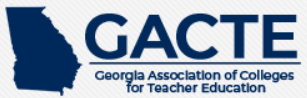 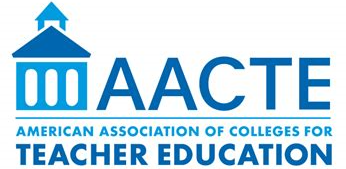 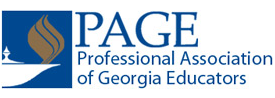 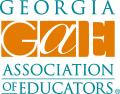 [Speaker Notes: Cindi?]
References
American Association of Colleges for Teacher Education. (2022). Colleges of education: A national portrait (2nd ed.). Washington, DC: Author. https://aacte.org/resources/research-reports-and-briefs/colleges-of-education-a-national-portraitv2/
Georgia Partnership for Excellence in Education. (2021). Top ten issues to watch in 2022. Atlanta, GA: Author. https://1hlp161d4zqn27aufu3ikxut-wpengine.netdna-ssl.com/wp-content/uploads/2022/01/GPEE-Top-Ten-2022-Full-Report_Final.pdf 
Georgia Professional Standards Commission (GaPSC). (2019). Meeting Georgia’s need for teachers. Atlanta, GA: Author. https://www.gapsc.com/EducatorPreparation/DataResources/
Documents/GEPP-Recruitment_and_Retention_handout_III.pdf

*Click here to return to slide 2”Overview”
References
American Association of School Personnel Administrators. (2022). 5 shifts to address the national educator shortage. Overland Park, Kansas: Author. https://assets.noviams.com/novi-file-uploads/aaspa/5_Shifts_NESS_Final.pdf 

*Click here to return to slide 7 “Diving into the Data” 

American Association of School Personnel Administrators. (2022). 5 shifts to address the national educator shortage. Overland Park, Kansas: Author. https://assets.noviams.com/novi-file-uploads/aaspa/5_Shifts_NESS_Final.pdf 
Letter from Kelly Coash-Johnson, Executive Director of AASPA to participants of the National Educator Shortage Summit.
*Click here to return to slide 31 “Shifts”